Chào mừng thầy cô giáo 
về dự giờ lớp 1
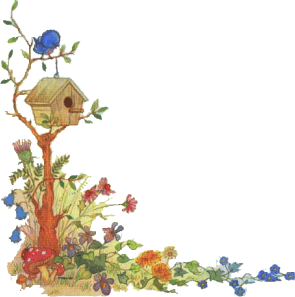 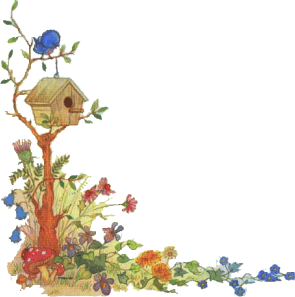 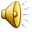 HOẠT ĐỘNG TRẢI NGHIỆM
CHỦ ĐỀ 6: QUÊ HƯƠNG EM
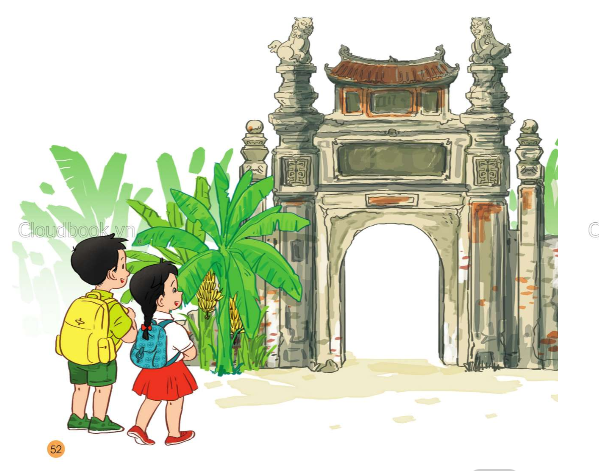 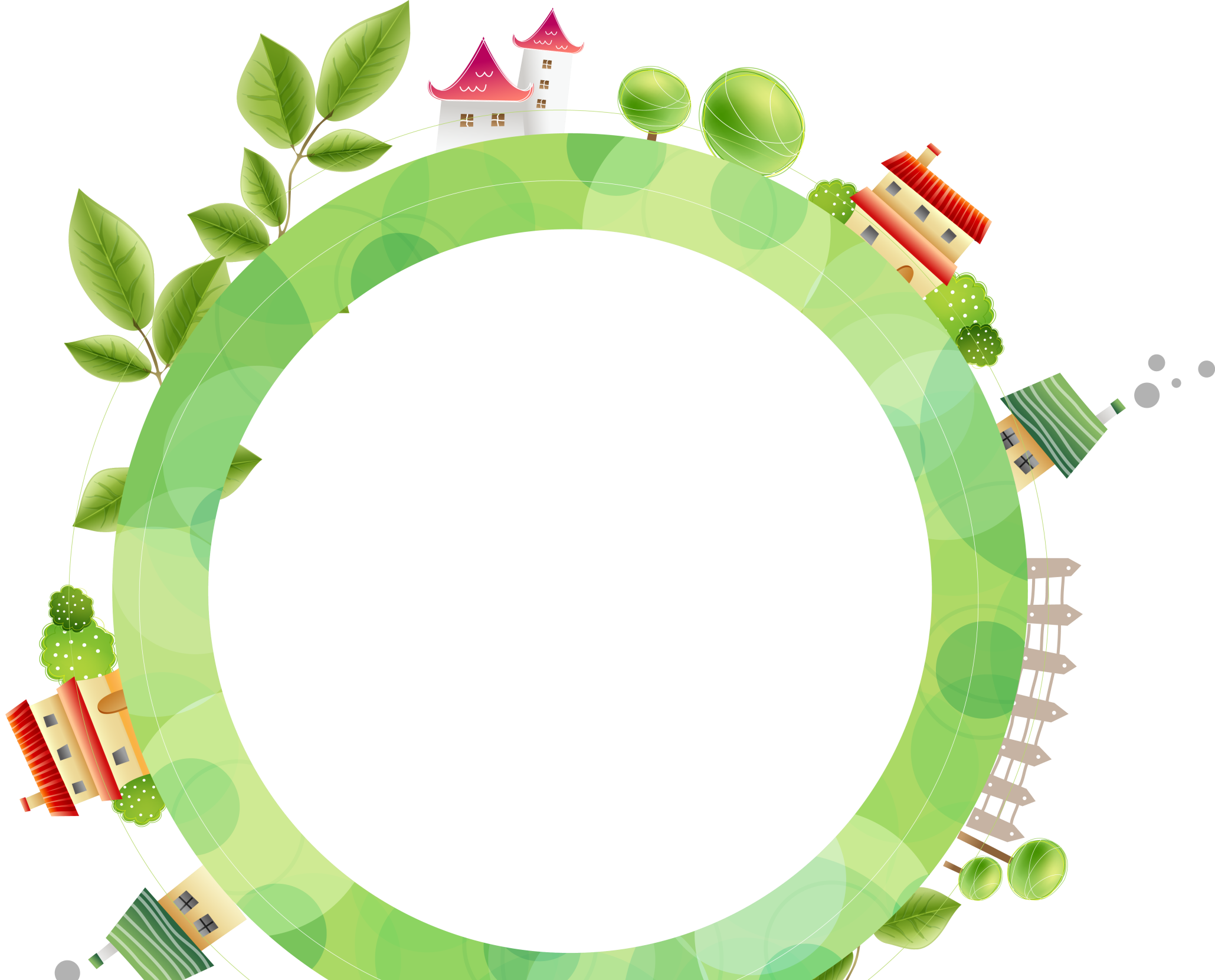 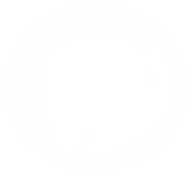 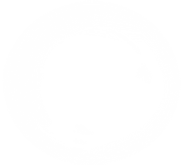 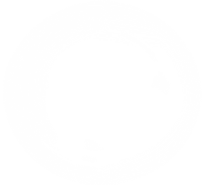 TIẾT 1
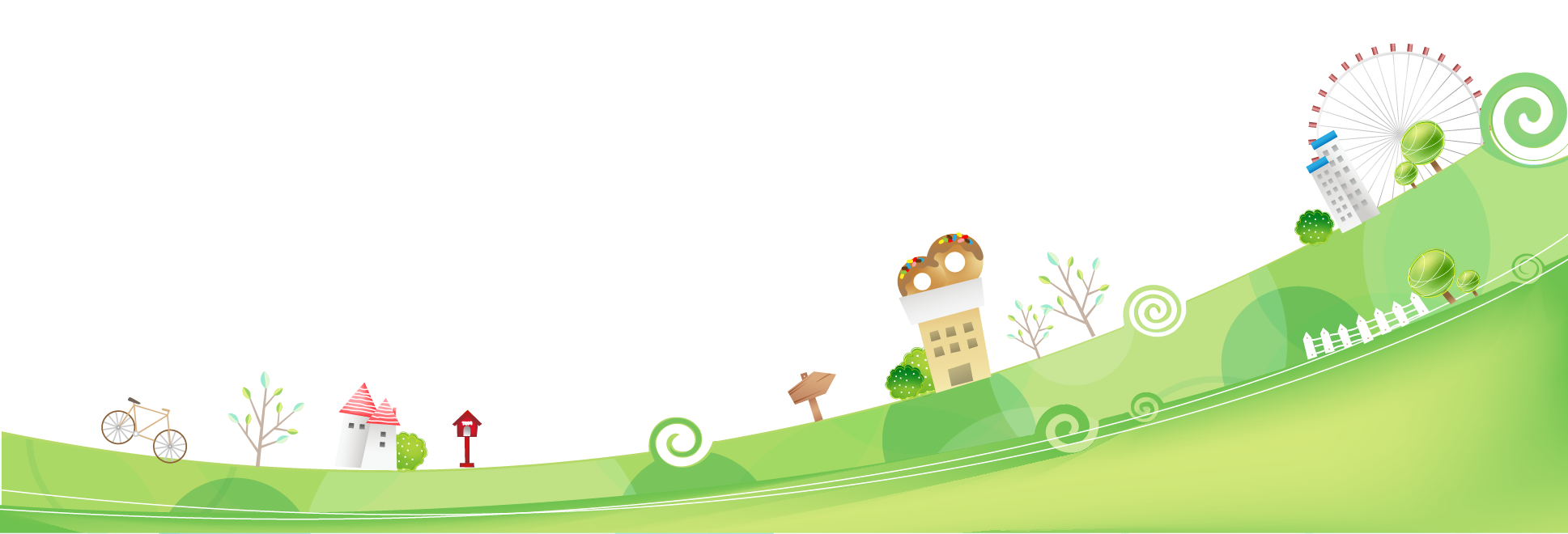 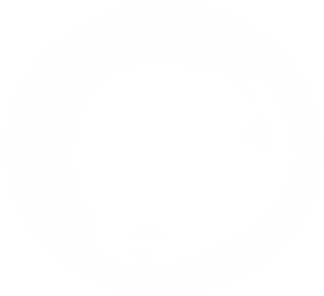 SINH HOẠT DƯỚI CỜ
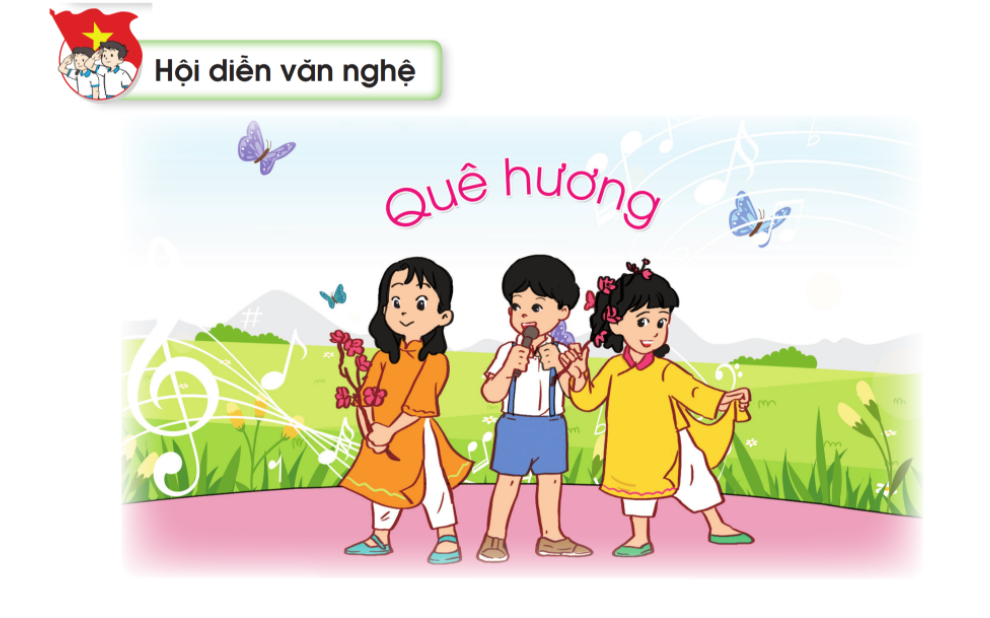 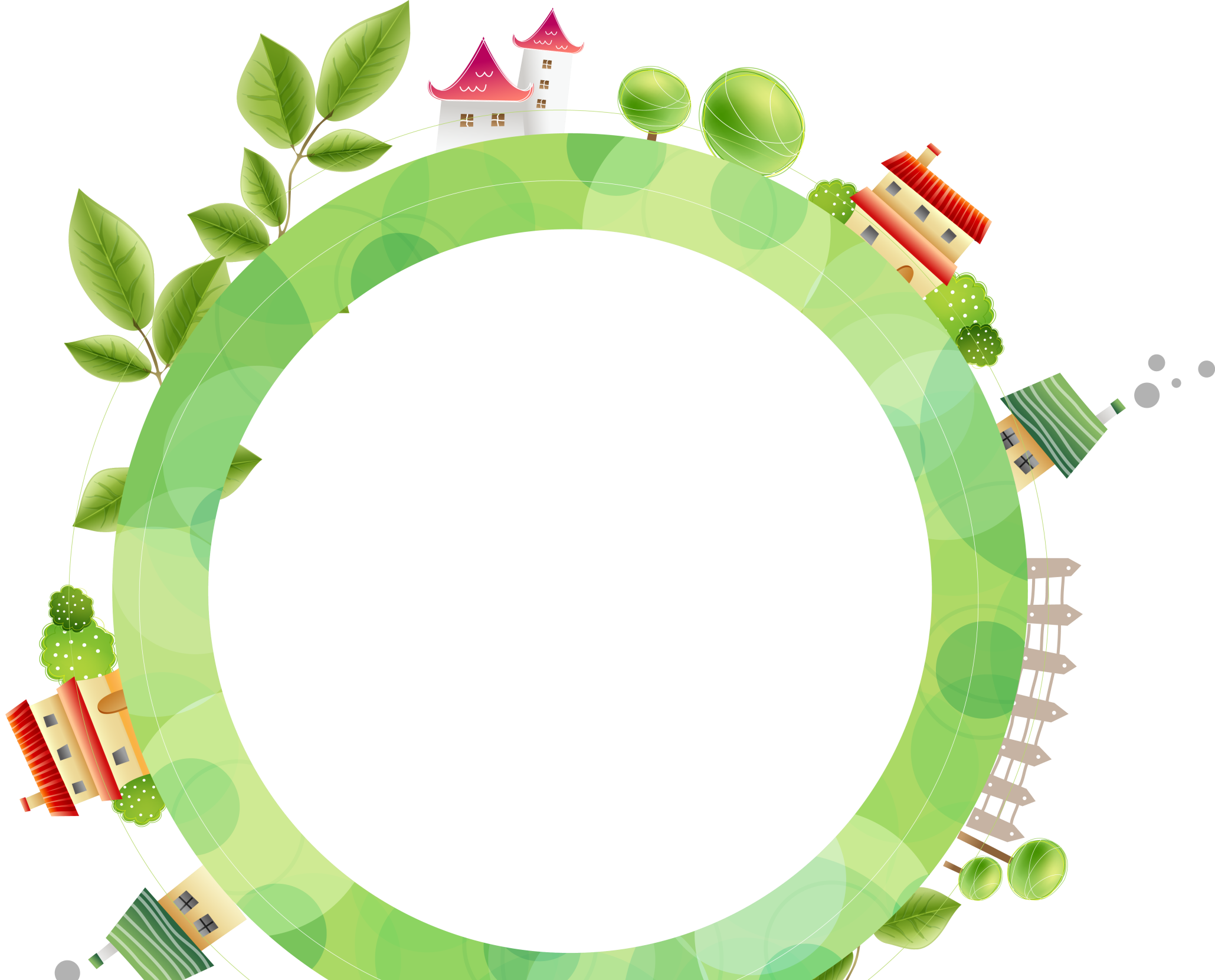 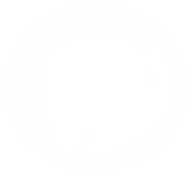 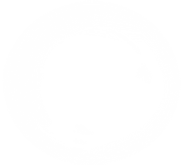 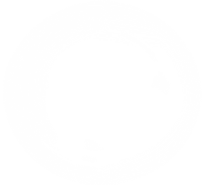 TIẾT 2
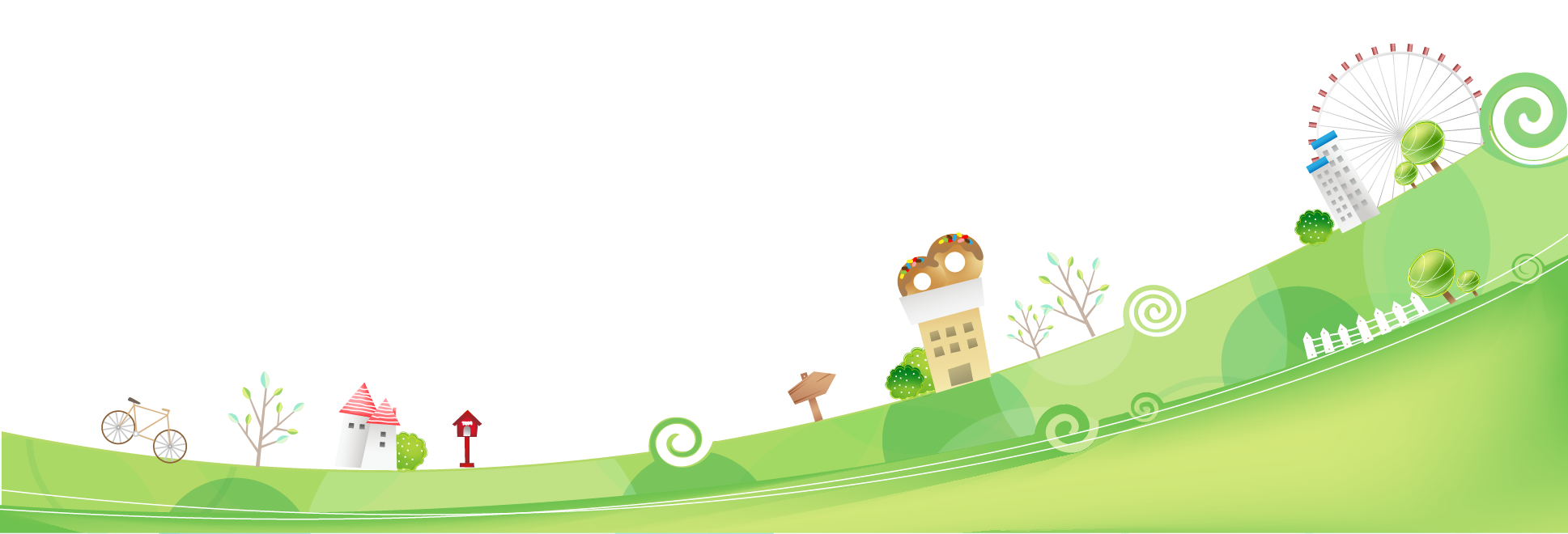 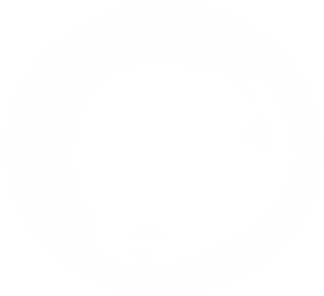 HOẠT ĐỘNG GIÁO DỤC
THEO CHỦ ĐỀ
Hoạt động 1: Kể tên công trình công cộng quê em
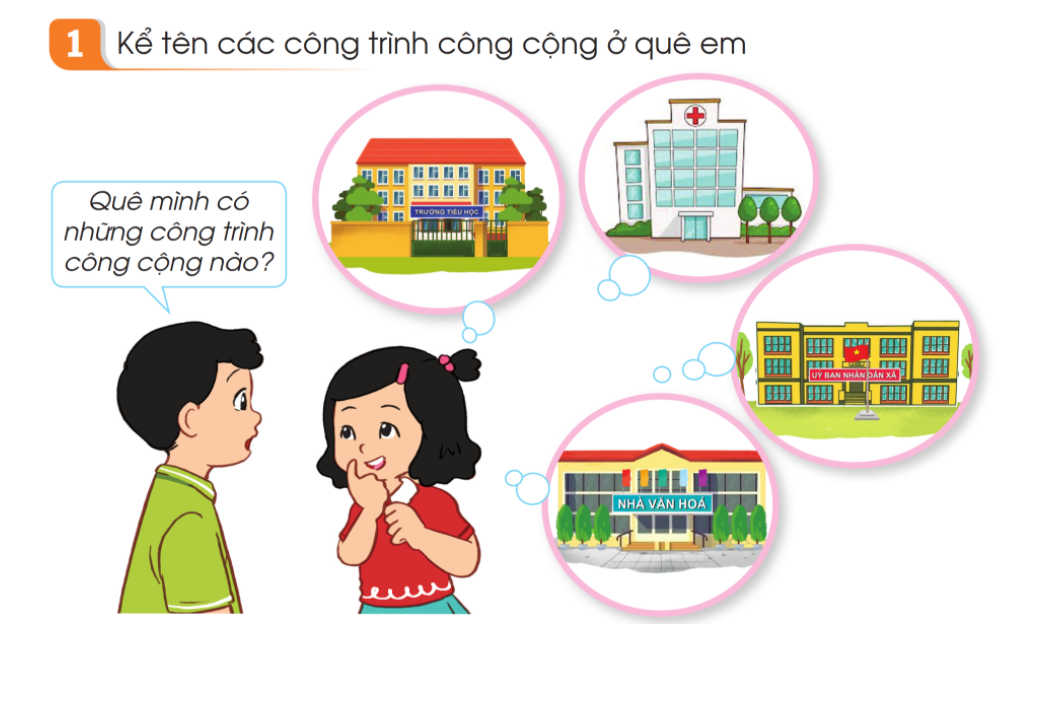 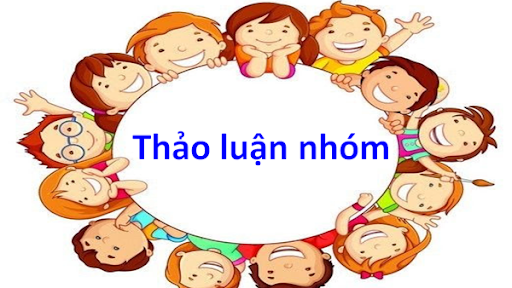 Chia sẻ nhóm 2
Hoạt động 2: Thực hành giũ gìn công trình công cộng quê em
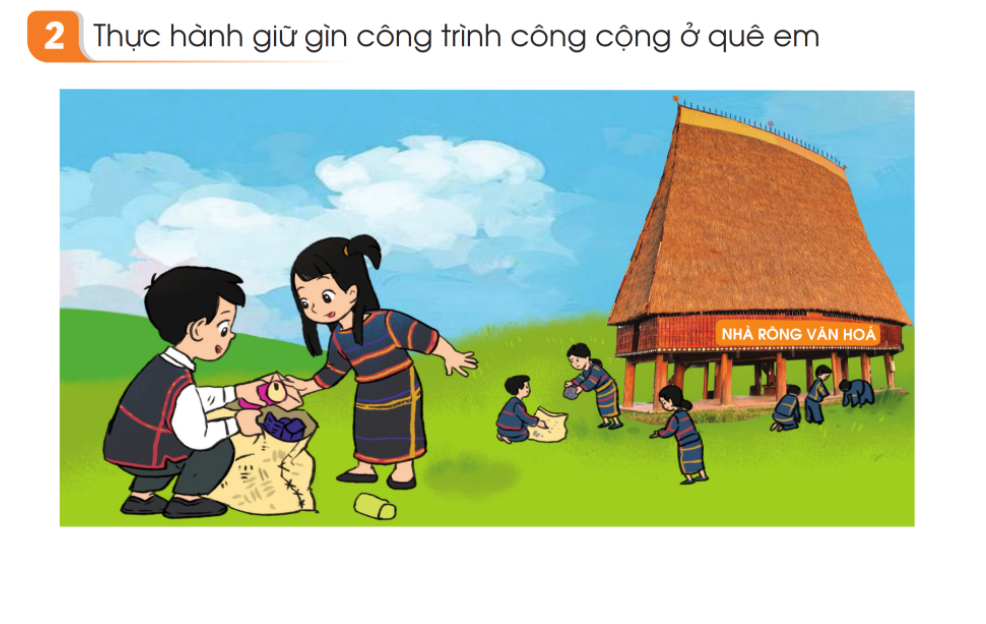 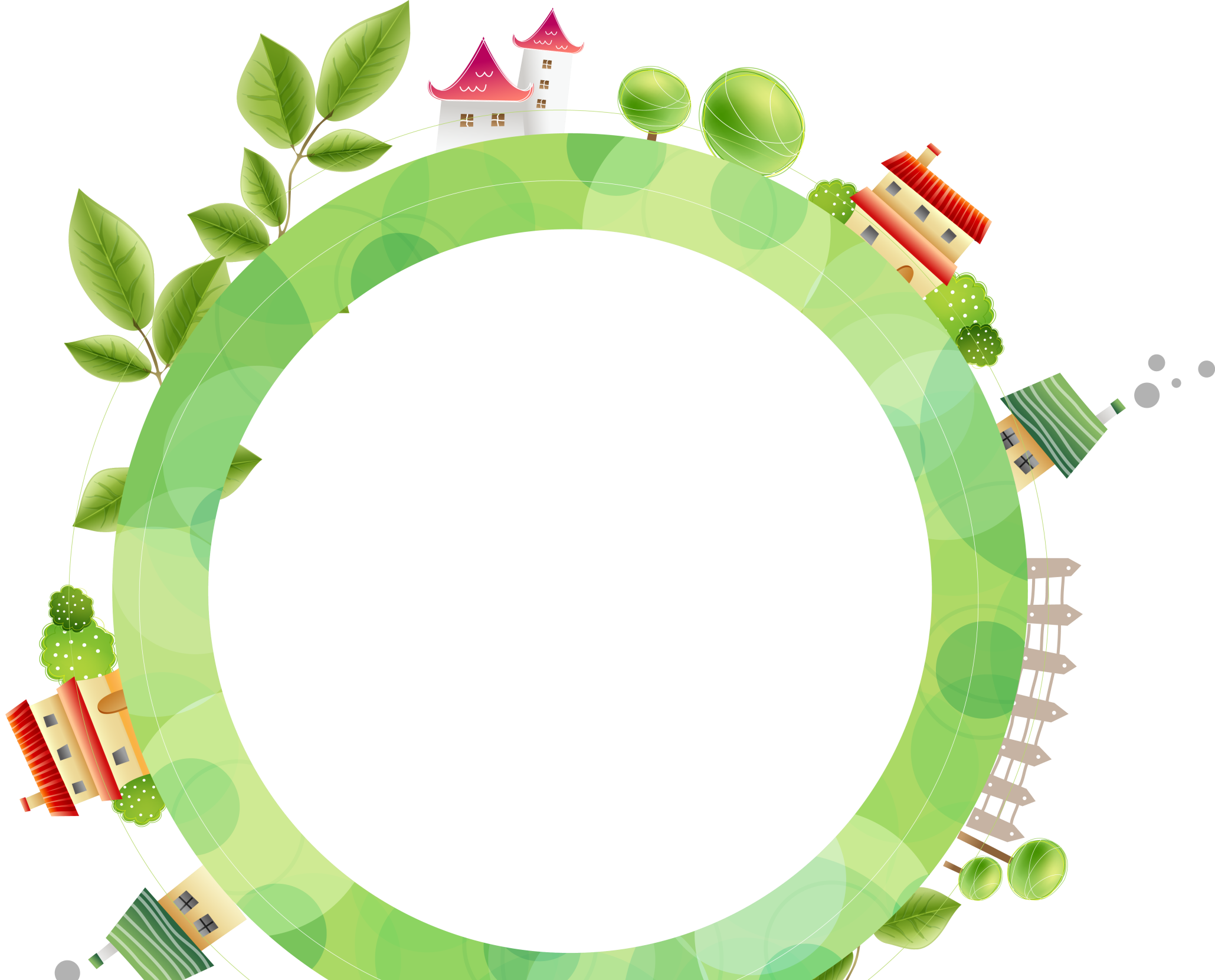 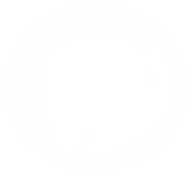 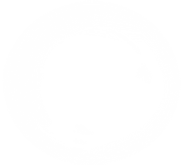 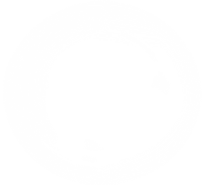 TIẾT 3
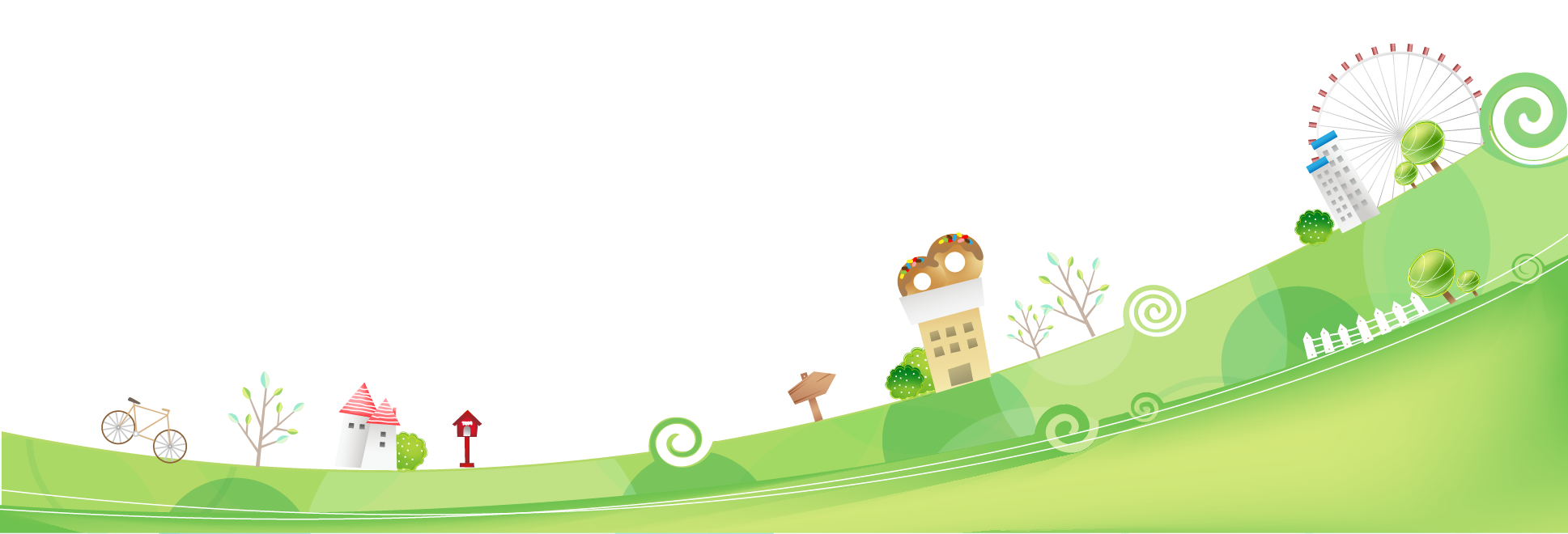 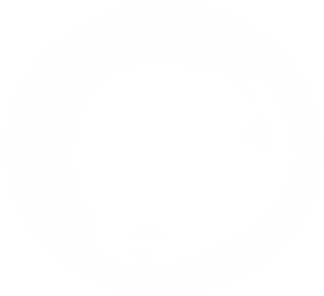 SINH HOẠT LỚP
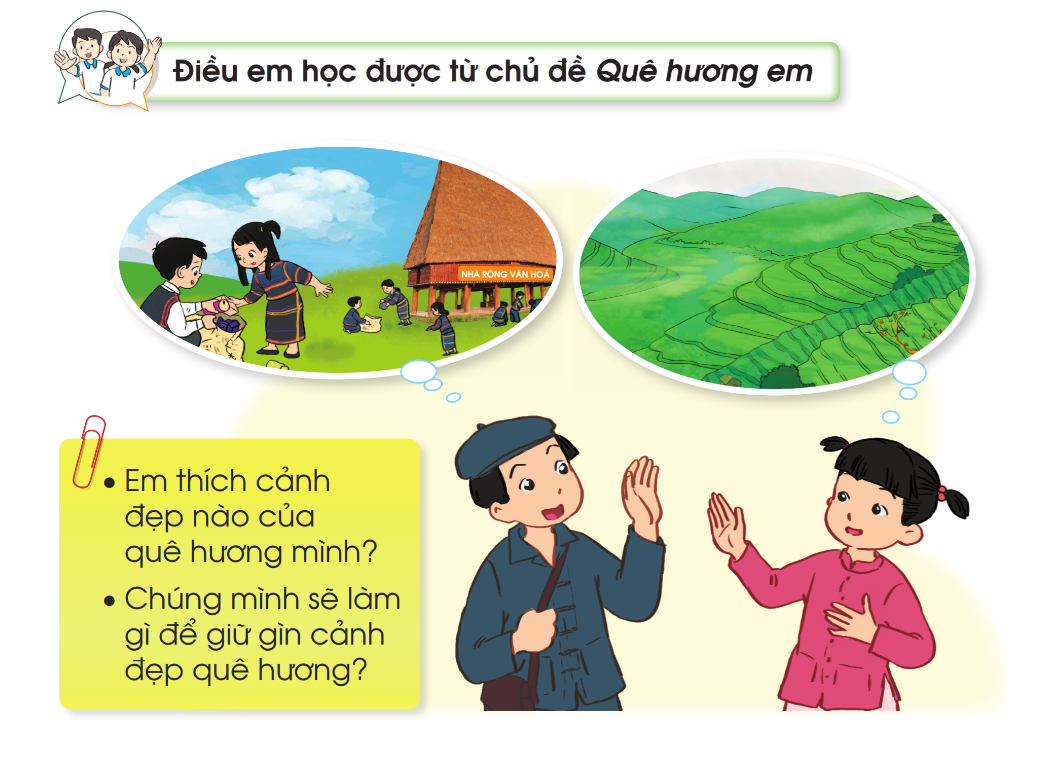 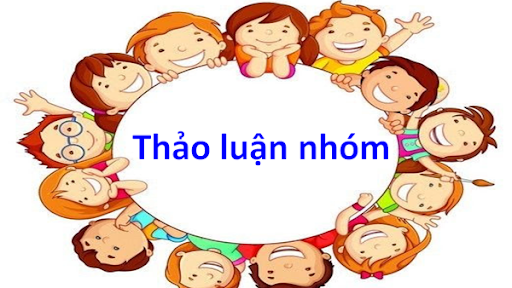 Chia sẻ nhóm 2
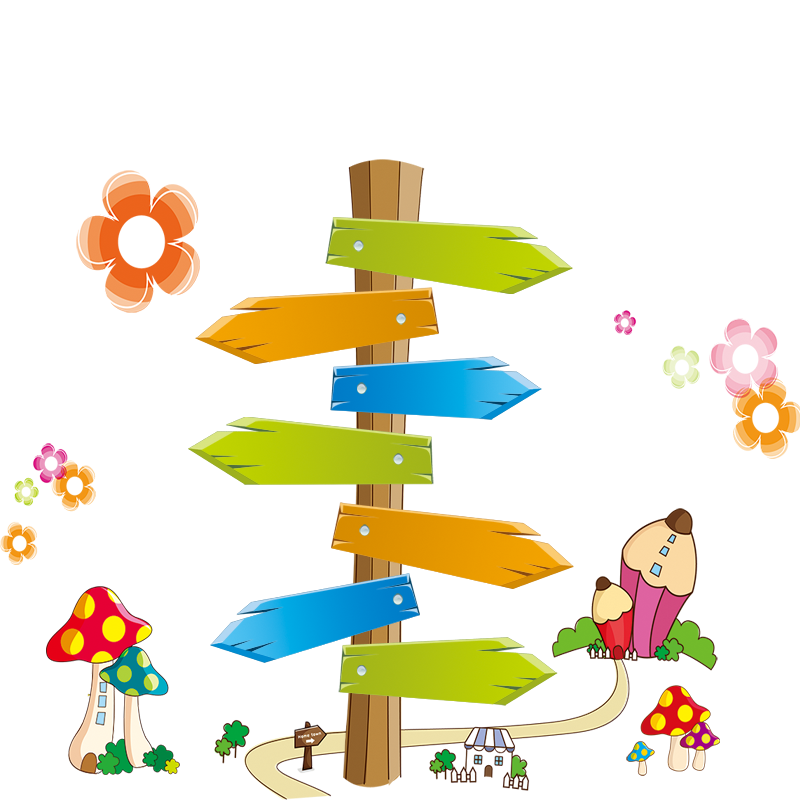 CHÂN THÀNH CẢM ƠN!